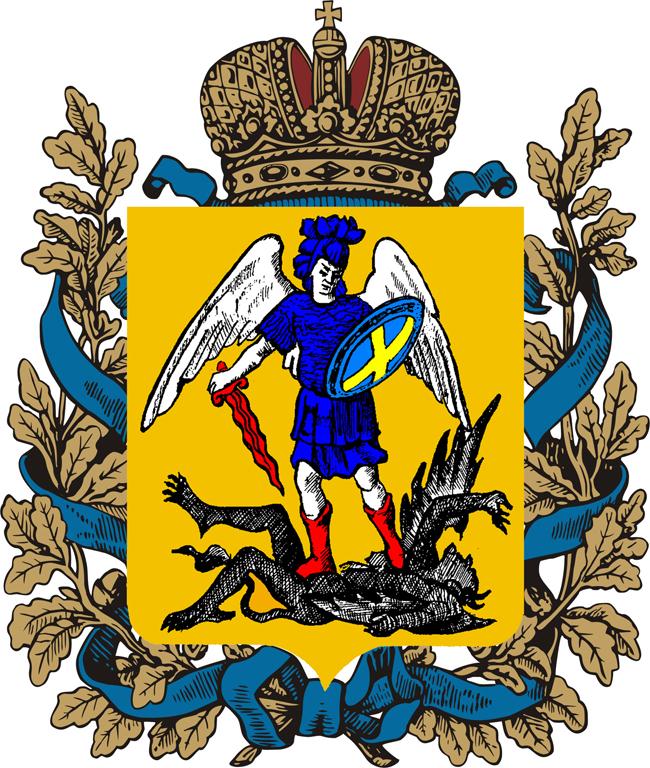 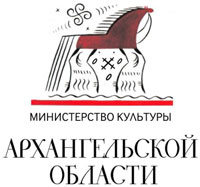 Министерство культуры Архангельской области
Информация о состоянии и перспективах развития детских школ искусств в Архангельской области в 2018-2020 г.
Бакшеева Наталья Валентиновна,  
исполняющий обязанности министра 
культуры Архангельской области
г. Архангельск
      2020 год
Регламентация деятельности учреждений художественного образования
История
1907 г. – первая в Архангельской области музыкальная школа для детей;

1935 г. – музыкальная школа №2; 

1944г. – музыкальная школа №3.
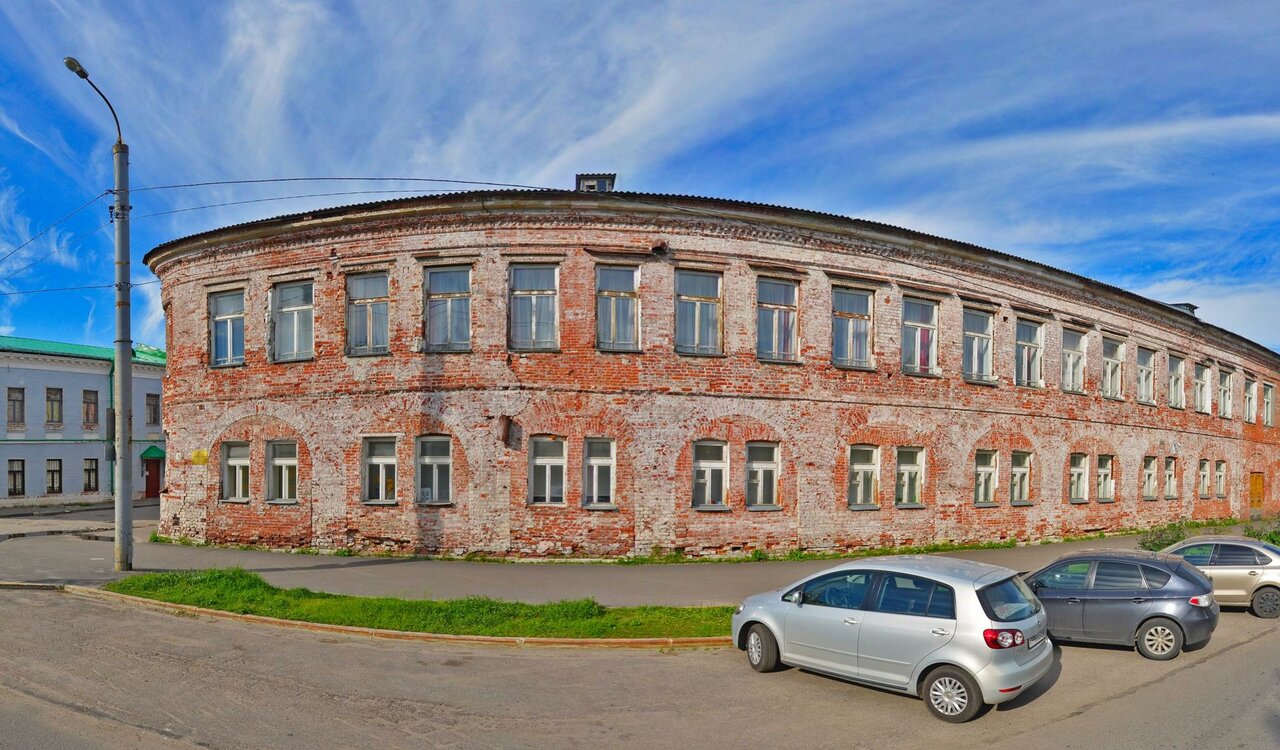 История: знаменитые люди культуры и искусства из Архангельска и области
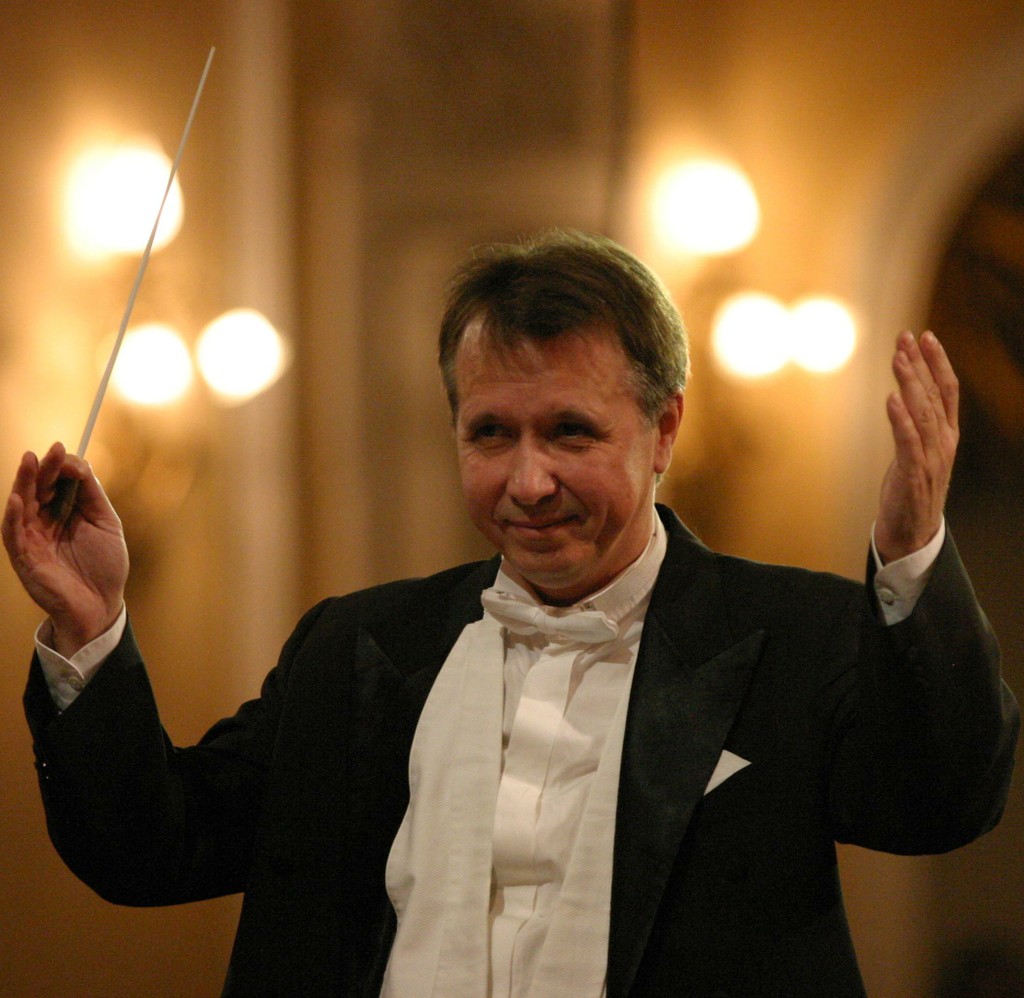 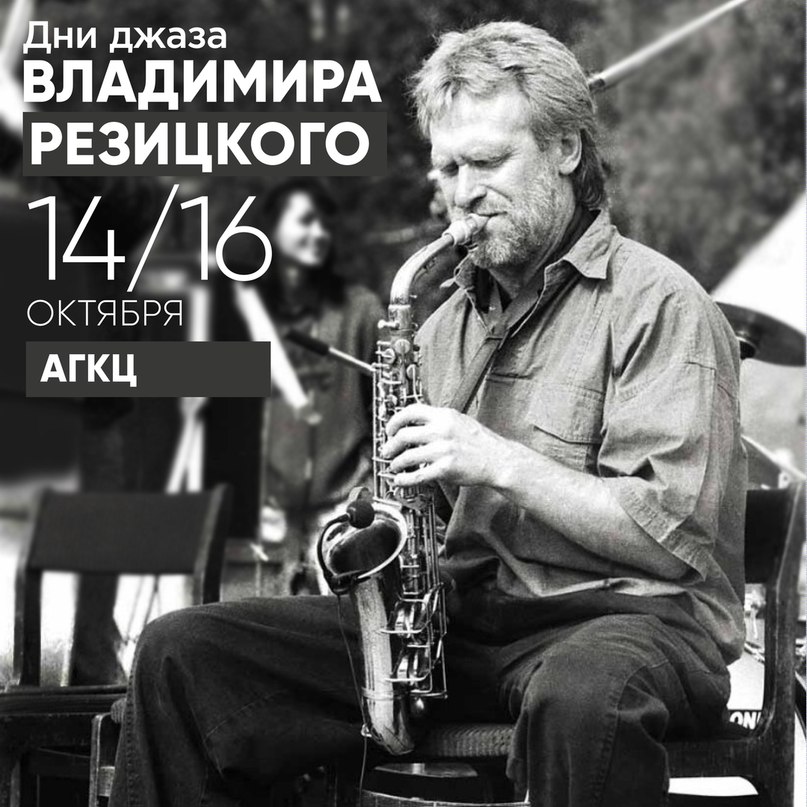 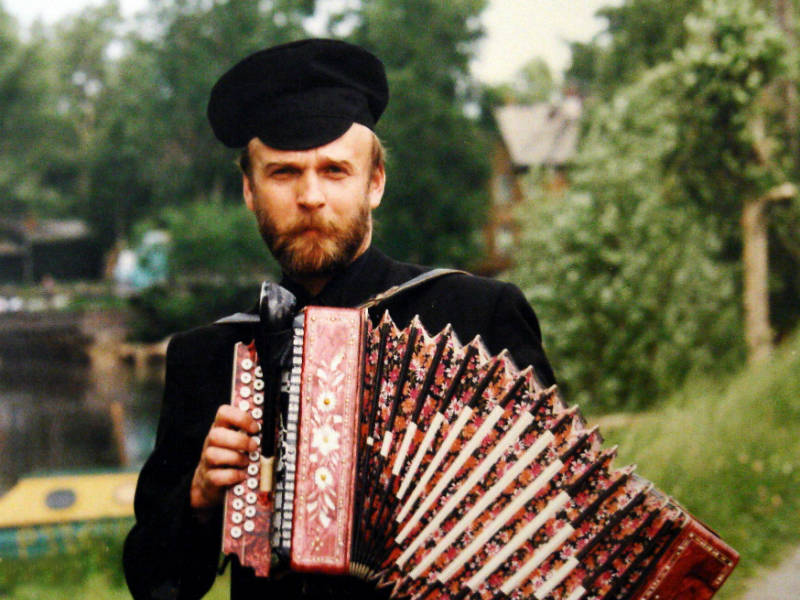 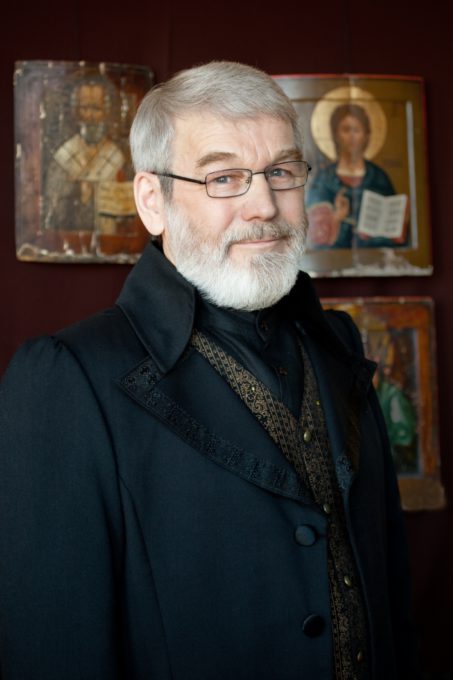 Михаил Плетнев, известный советский и российский пианист, композитор и дирижёр, народный артист РСФСР, четырежды лауреат Государственных премий РФ
Сергей Сметанин, гармонист-виртуоз, композитор, заслуженный артист России
Сергей Сюхин, заслуженный художник России
Владимир Резицкий, джазовый музыкант, организатор международных джазовых фестивалей в Архангельске
Количество учреждений осуществляющих художественное образование в 2020 году
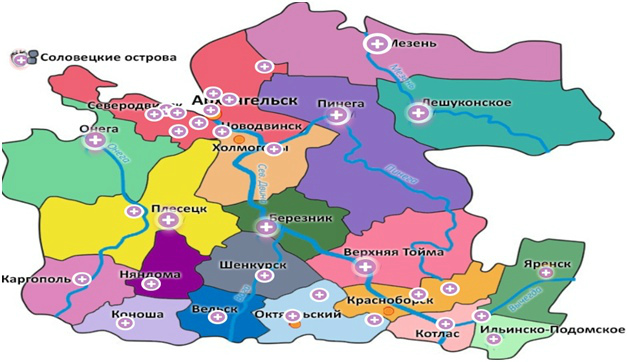 Результативность основных видов деятельности детских школ искусств
Достижения учащихся детских школ искусств
Выявление талантливых и перспективных учащихся: конкурсы, творческие школы
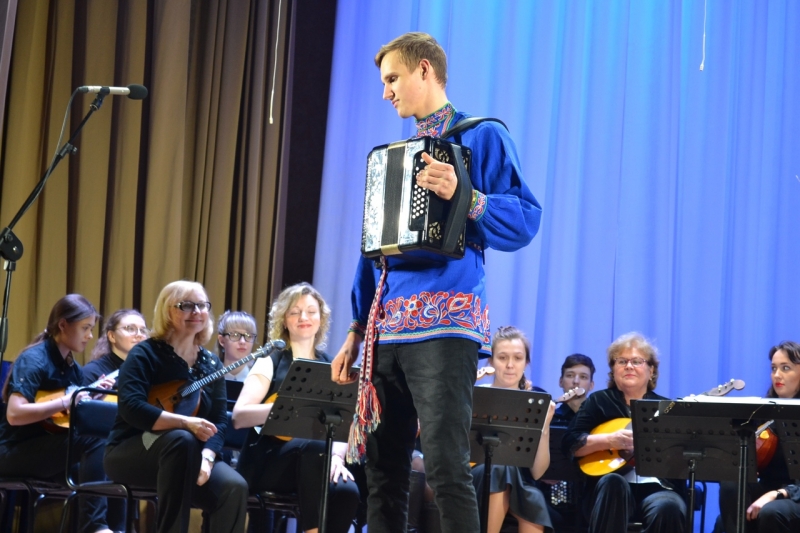 Конкурс на премию Губернатора Архангельской области лучшим обучающимся и педагогическим работникам образовательных организаций в сфере культуры и искусства. 

Профессиональные творческие конкурсы для детей.

Творческая школа для учащихся детских музыкальных школ и детских школ искусств «Юные музыканты Поморья» (на базе Архангельского музыкального колледжа)
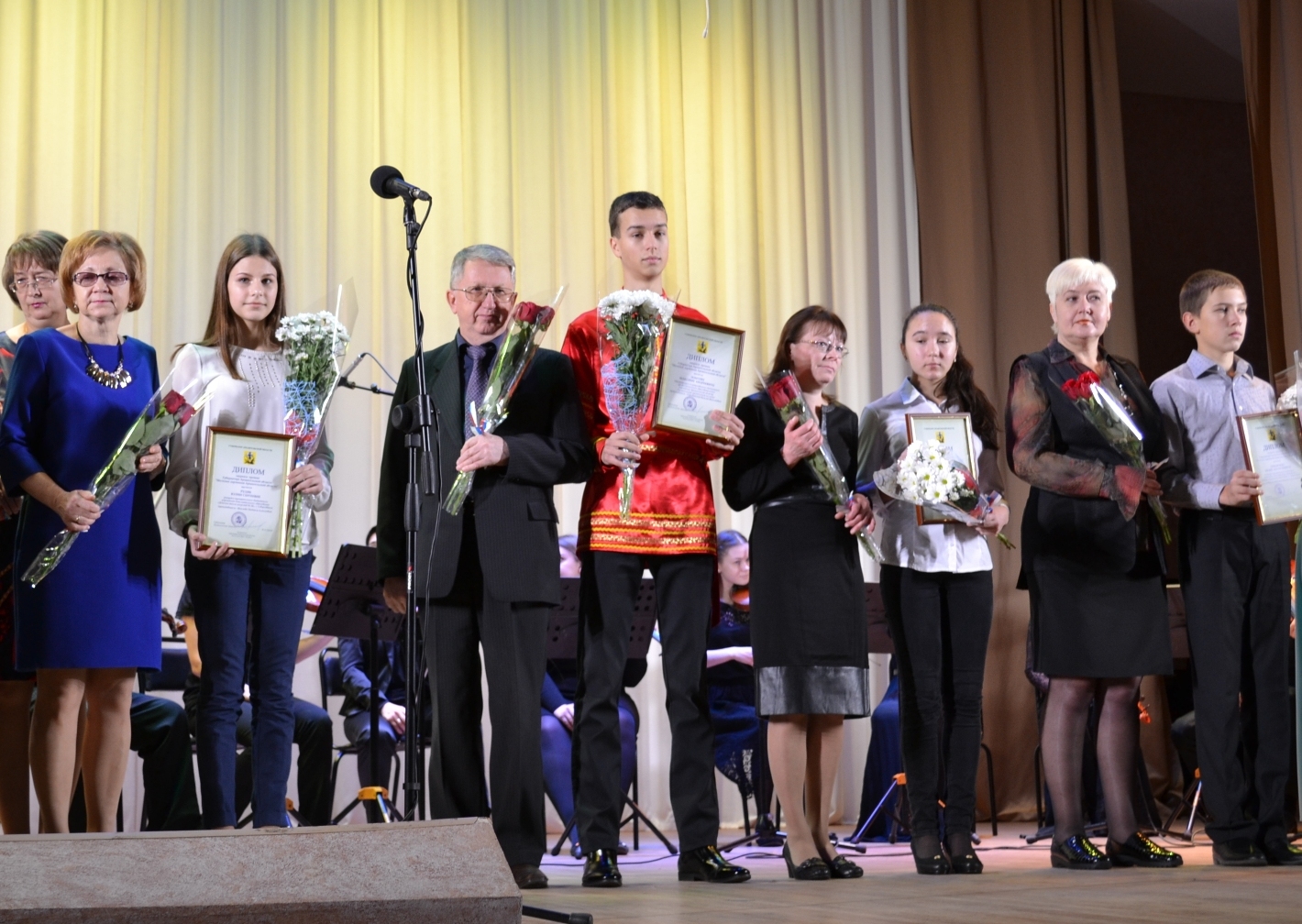 Проведение социально-культурных мероприятий ДШИ
Наличие и потребность в приобретении музыкальных инструментов ДШИ Архангельской области (по состоянию на 3 августа 2020 г.)
Материально-техническое оснащение детских школ искусств
Выделение финансовых средств на приобретение музыкальных инструментов, оборудования, учебных материалов
Материально-техническое оснащение детских школ искусств
Выделение финансовых средств на проведение ремонтных работ
Материально-техническое оснащение детских школ искусств
Кадровое и методическое обеспечение деятельности детских школ искусств
Потребность ДШИ в педагогических кадрах (педагоги и концертмейстеры) на начало 2020 – 2021 учебного года
Совместное письмо Минпросвещения России № ОВ-500/06 и Минкультуры России № 241-01.1-39-ВМ от 20.06.2019  в адрес руководителей субъектов РФ о применении в ДШИ системы персонифицированного финансирования;

Совместное письмо Минпросвещения России № СК-295/06 и Минкультуры России № 204-01.1-39-ОЛ от 04.06.2020 по недопустимости применения сертификатов персонифицированного финансирования для обучения по дополнительным предпрофессиональным программам в области искусств;
Внедрение системы ПФДО переченьдокументов
Рекомендации общественной палаты РФ по итогам круглого стола «детские школы искусств: великие традиции и неопределенное будущее» (17 августа 2020 г.), Не рекомендуют применять ПФДО в детских школах искусств. 

21 июля президент РФ подписал указ «о национальных целях развития России до 2030 года».
Внедрение системы ПФДО перечень документов
Кадровое обеспечение ;

Потребность в приобретении музыкальных инструментов, оборудования, проведении ремонтных работ зданий ДШИ;

Внедрение системы ПФДО
Основные проблемы
Реализация Национального проекта «Культура» в части модернизации детских школ искусств,  обеспечения школ музыкальным инструментарием, средствами обучения, информационно-техническим оснащением позволит не только привлечь новых учащихся к художественному образованию, но и послужит основой достижения школами нового качества образования.
Национальный проект «Культура»